A Globally-Consistent Independent View of Earthquake Hazard and Risk
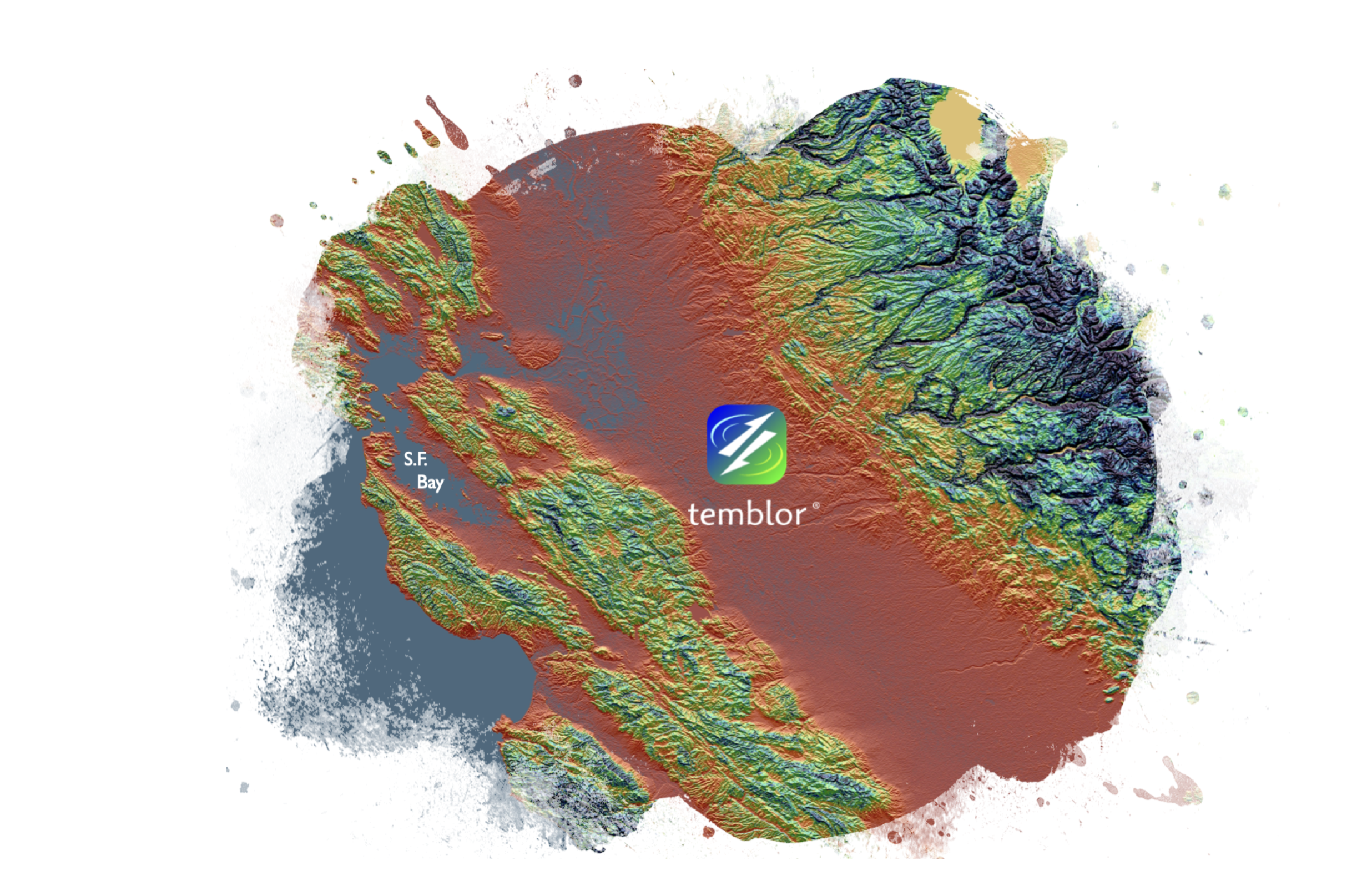 Volkan Sevilgen
volkan@temblor.com
[Speaker Notes: Temblor developed the first globally consistent seismic risk model. Today, we are making it available as a service via the integration to SpatialKAT. If you are already Katrisk client with SpatialKAT, you are ready to use our earthquake model. 

In the figure you are seeing our 100 m worldwide-resolution site amplification model in an art form. This model has been tested by Fermat Capital management and it outperformed the USGS vs30 model in Japan.]
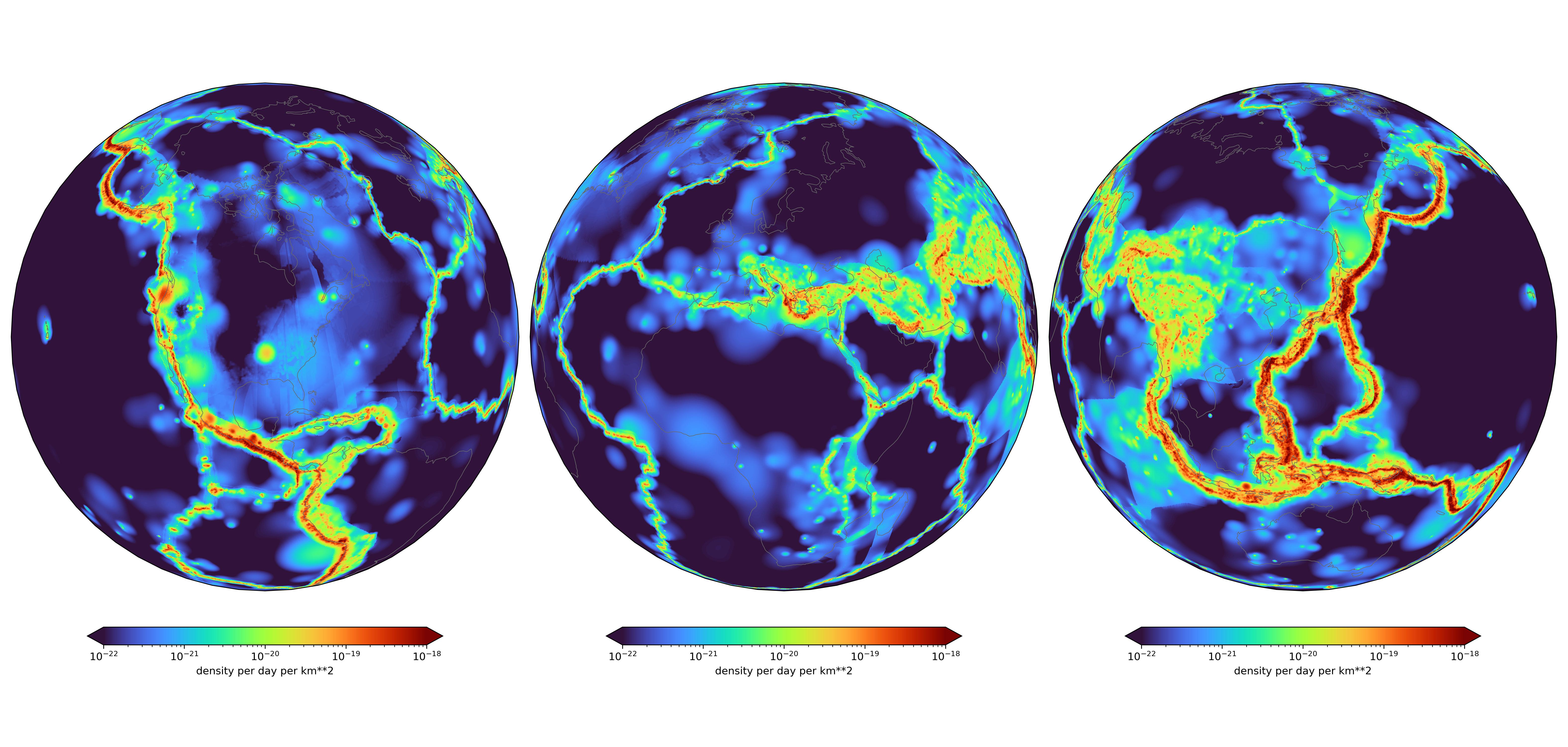 EventSet: Globally-consistent stochastic event set for 50,000 years
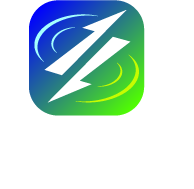 0.00003
0.3
3.0
M≥6 quake rate
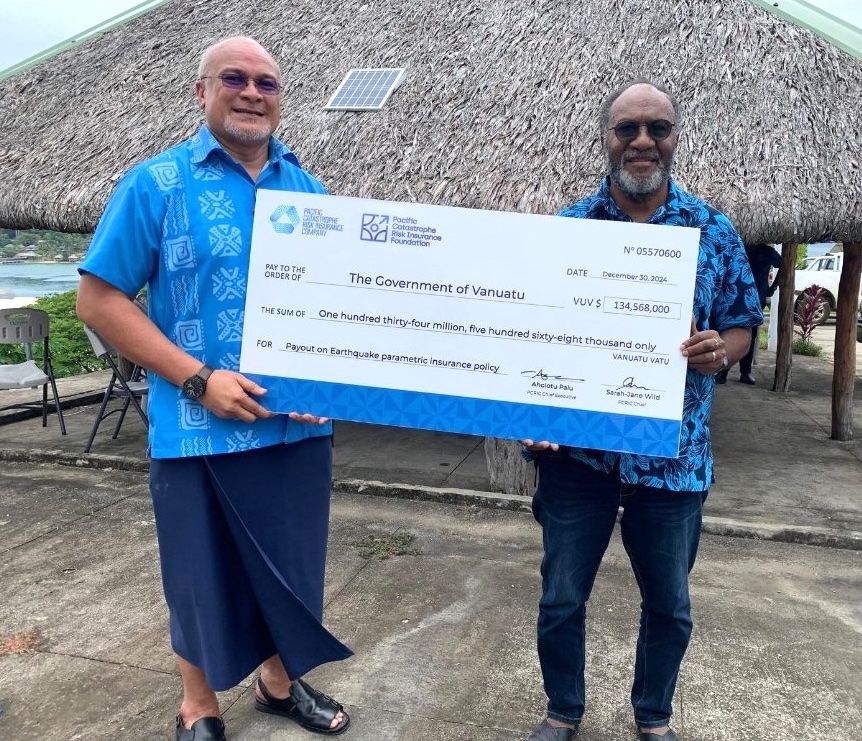 Vanuatu
Prime 
Minister
Insurer CEO
How do insurers and the insured benefit from this?
We built parametric shaking and tsunami covers for Pacific Island nations
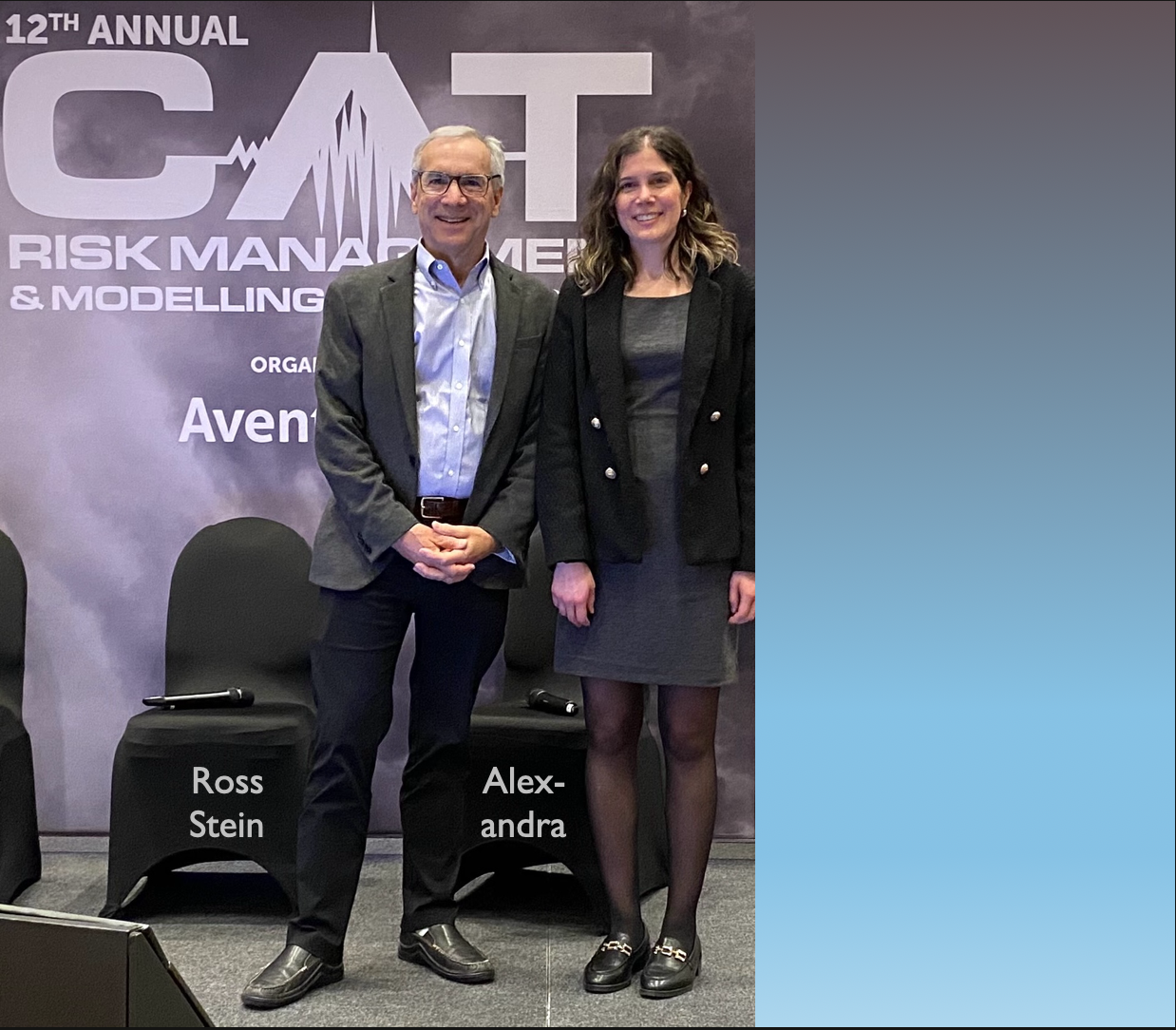 How do insurers and the insured benefit from this?
Last month,  Alexandra Tsioulu presented how Gallagher harnesses our models for
their clients
Ross Stein
Alex-andra
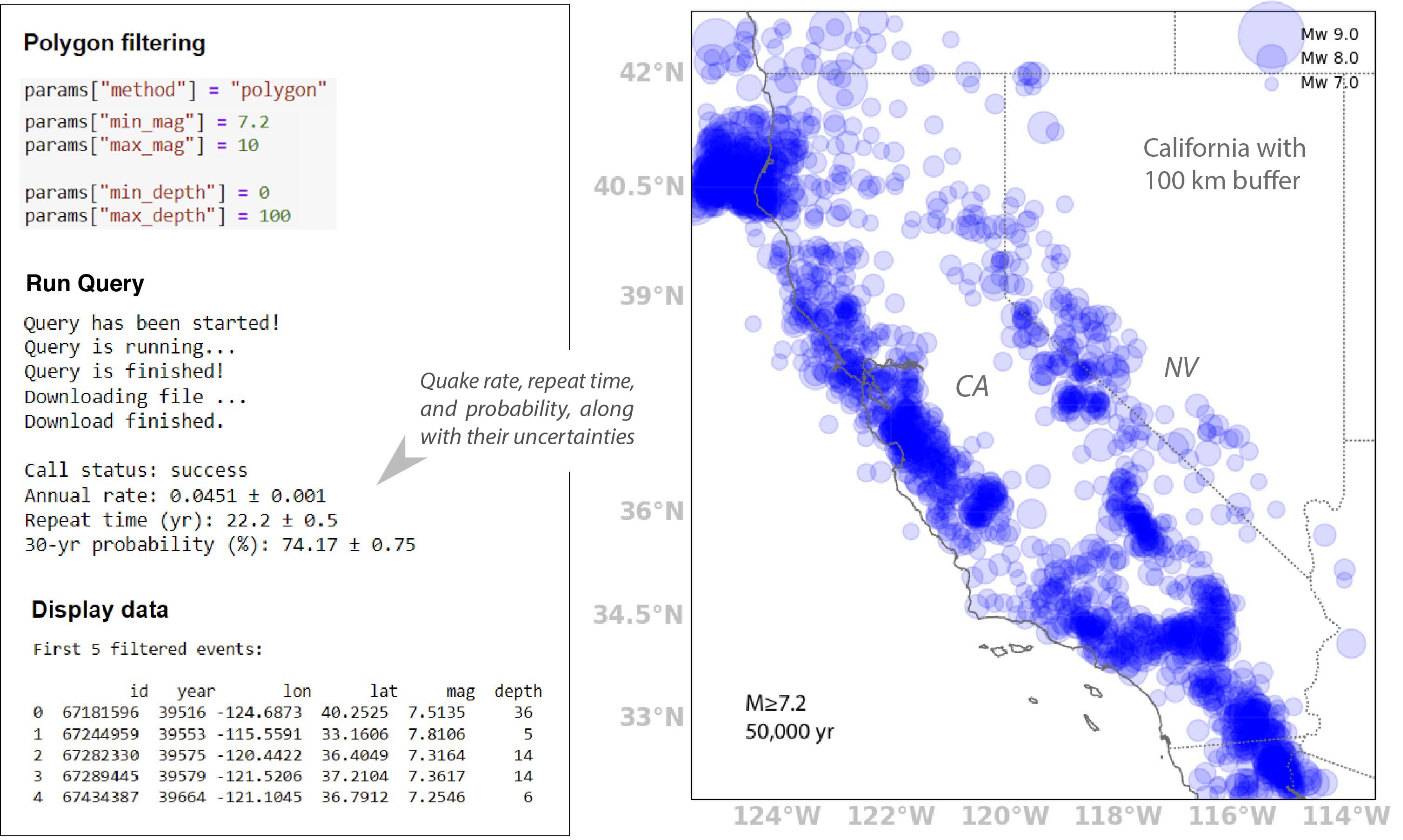 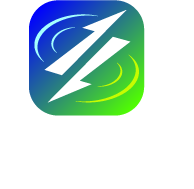 EventSet API:  
Filter our 70 million quakes with any shape file or polygon in 10 sec
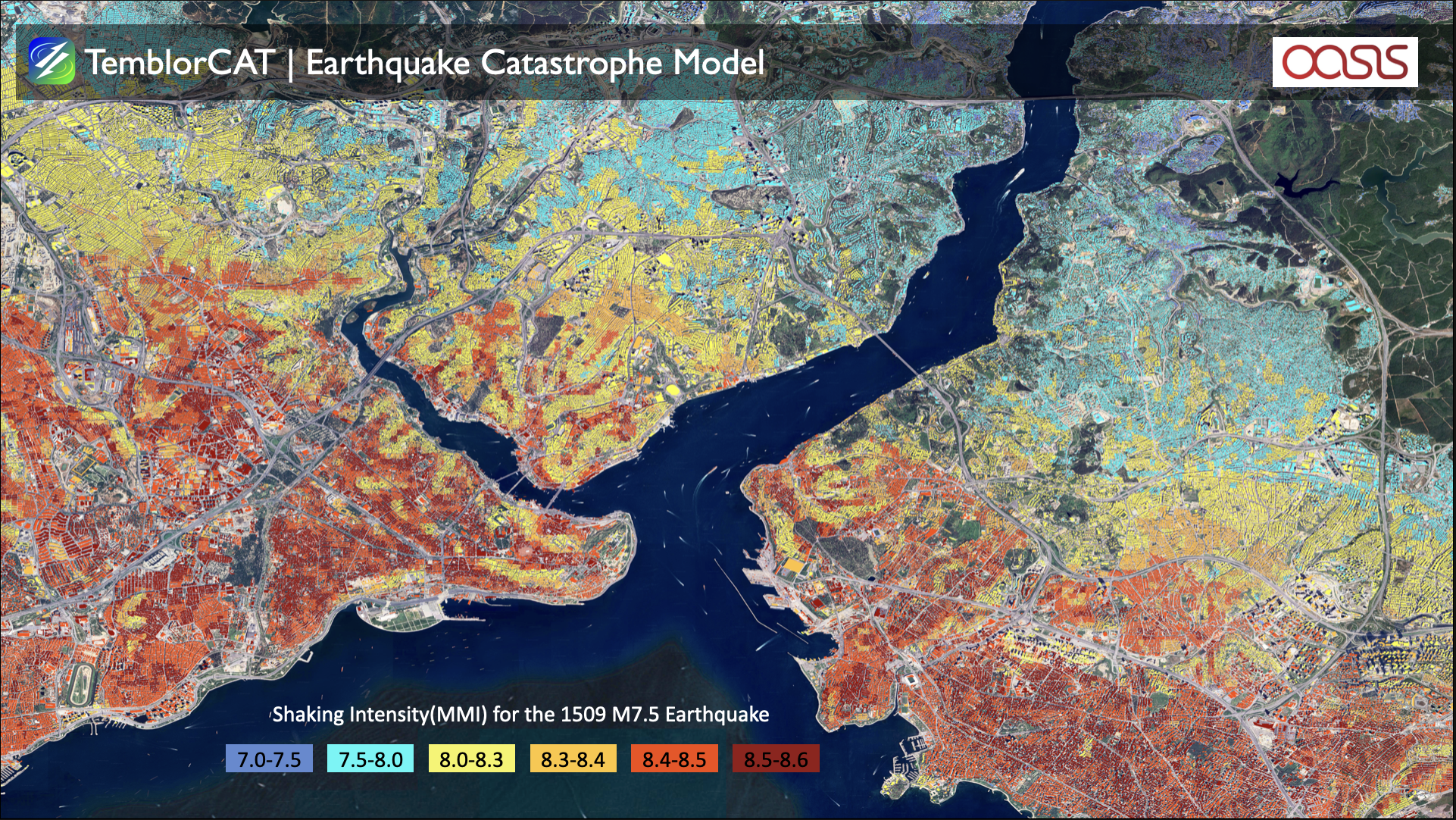 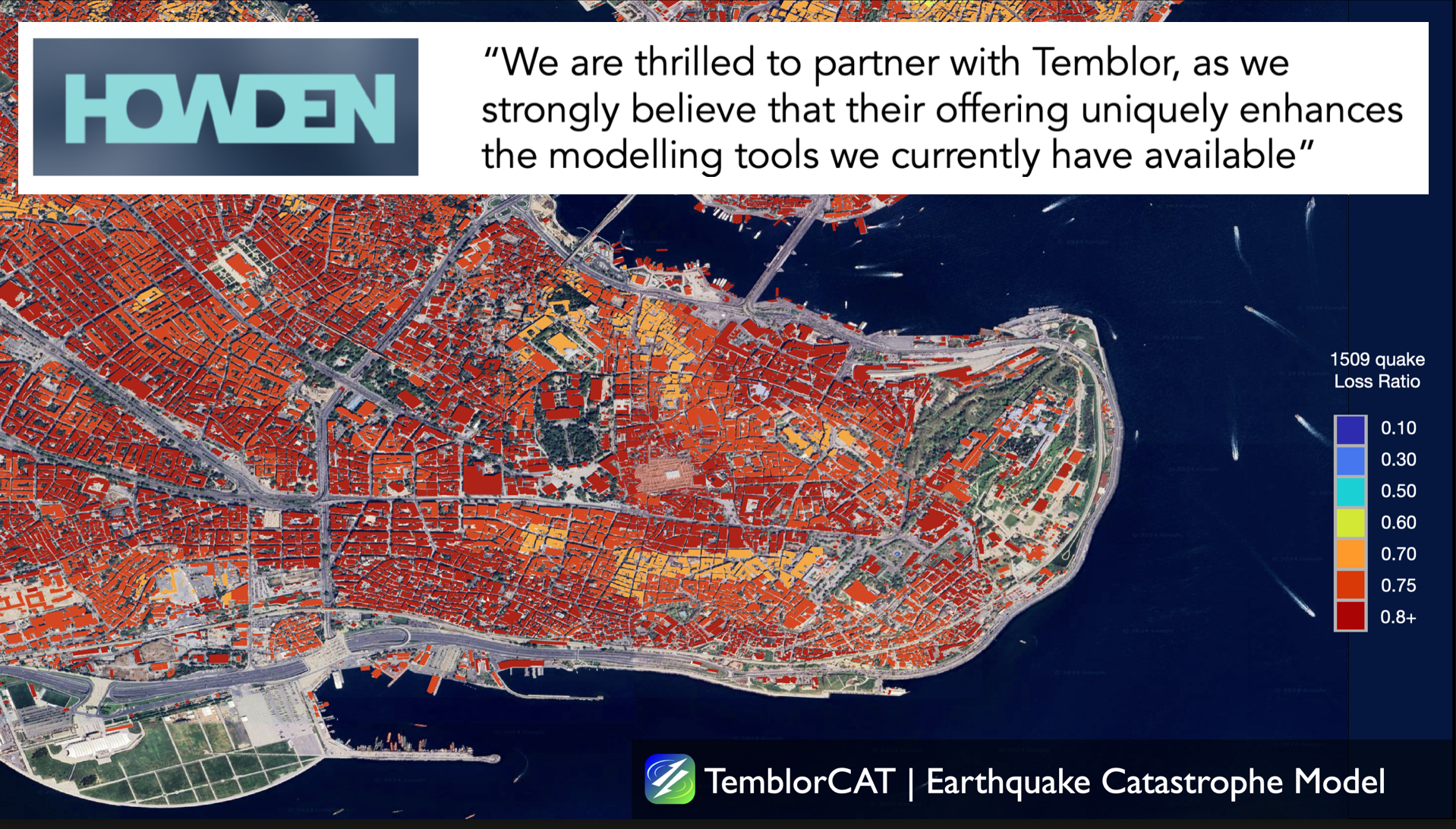 Ten-year-old S.F. company
12 globally distributed people
10 Ph.D scientist/developers, one MBA
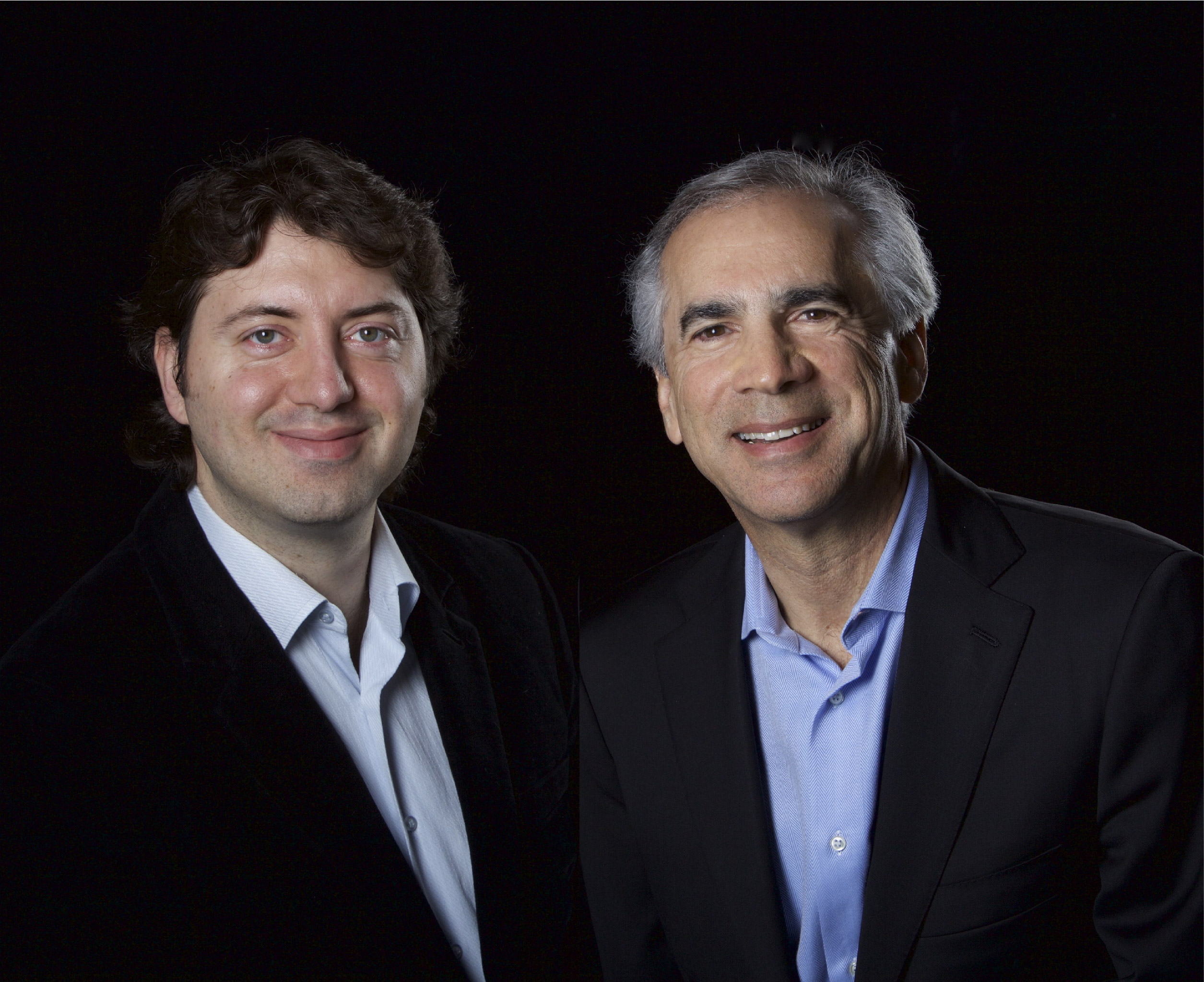 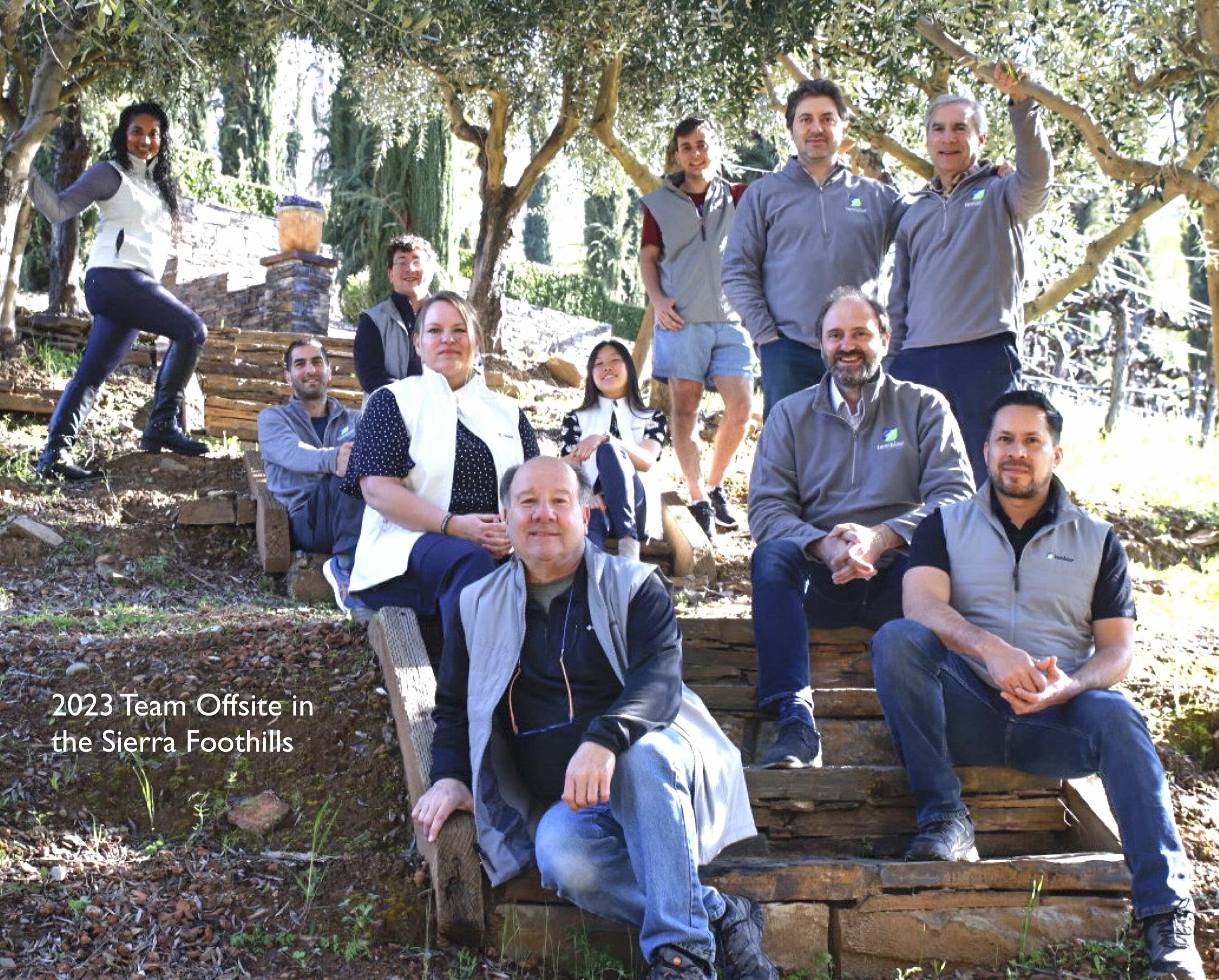 Company
Cofounders and co-owners
Volkan Sevilgen & Ross Stein
CTO
CEO
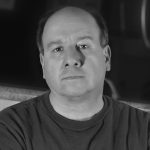 Andy Castaldi, Business Strategist
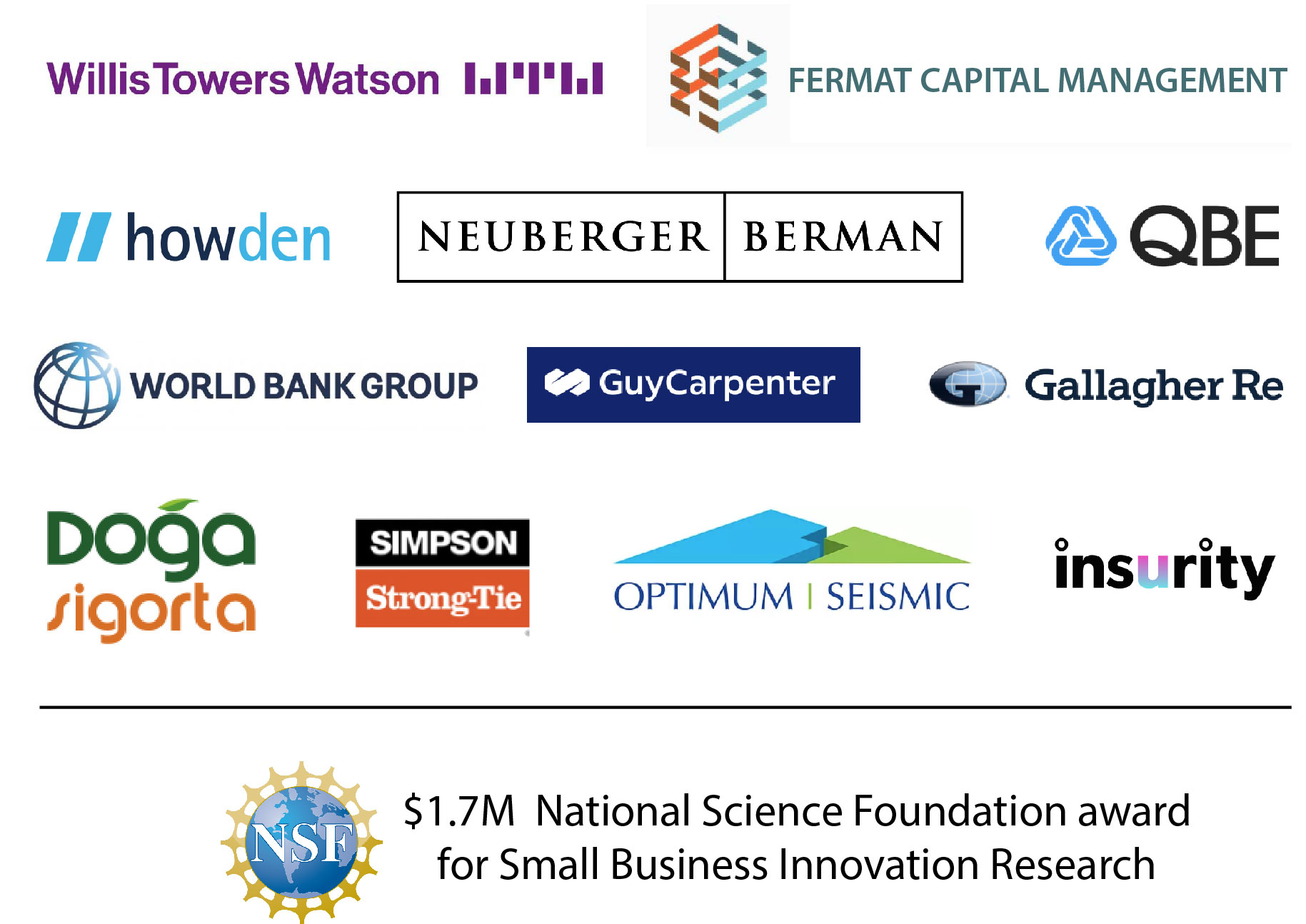 Clients
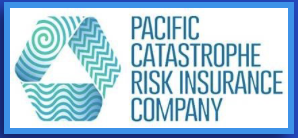